How to Survive KP
Sebelum melaksankan KP
Menentukan bidang yang di inginkan 
Memiliki gambaran dimana ingin bekerja pada nantinya
Tidak memilih banyak tempat untuk melakukan KP  
Menanyakan pendapat orang tua atau orang terdekat 
Membuat CV semenarik mungkin, namun tetap formal dan rapih
Persiapan diri sebelum KP
Yakin dengan apa yang telah dipilih
Berkomitmen dan berjanji pada diri sendiri untuk bertanggung jawab
Lengkapi semua berkas yang diperlukan (surat keterangan, kerangka acuan, dll)
Membaca buku panduan KP yang telah diberikan oleh UPJ
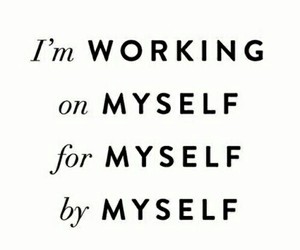 Selama melakukan KP
Bersosialisasi dengan lingkungan kantor 
Sopan, taat, tidak memakai pakaian atau makeup yang mencolok 
Mengetahui secara umum mengenai kanotor/divisi/bidang/bagian yang kita kerjakan secara umum 
Mau belajar dan berusaha. Tidak malu untuk bertanya 
Beri kesan yang menarik dengan wawasan 
Nikmatin apapun kerjaan yang dikasih 
Bila ada waktu luang, isilah dengan melakukan kegiatan bermanfaat
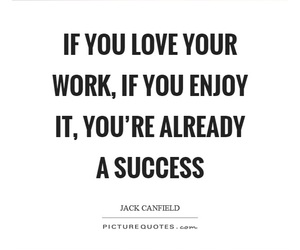 Pelajaran yang didapat dari KP
Ilmu dan pengalaman yang luar biasa tak tergantikan 
Mendapatkan keluarga baru 
Menjadi pribadi yang lebih mandiri dan berani 
Gambaran nyata tentang dunia kerja
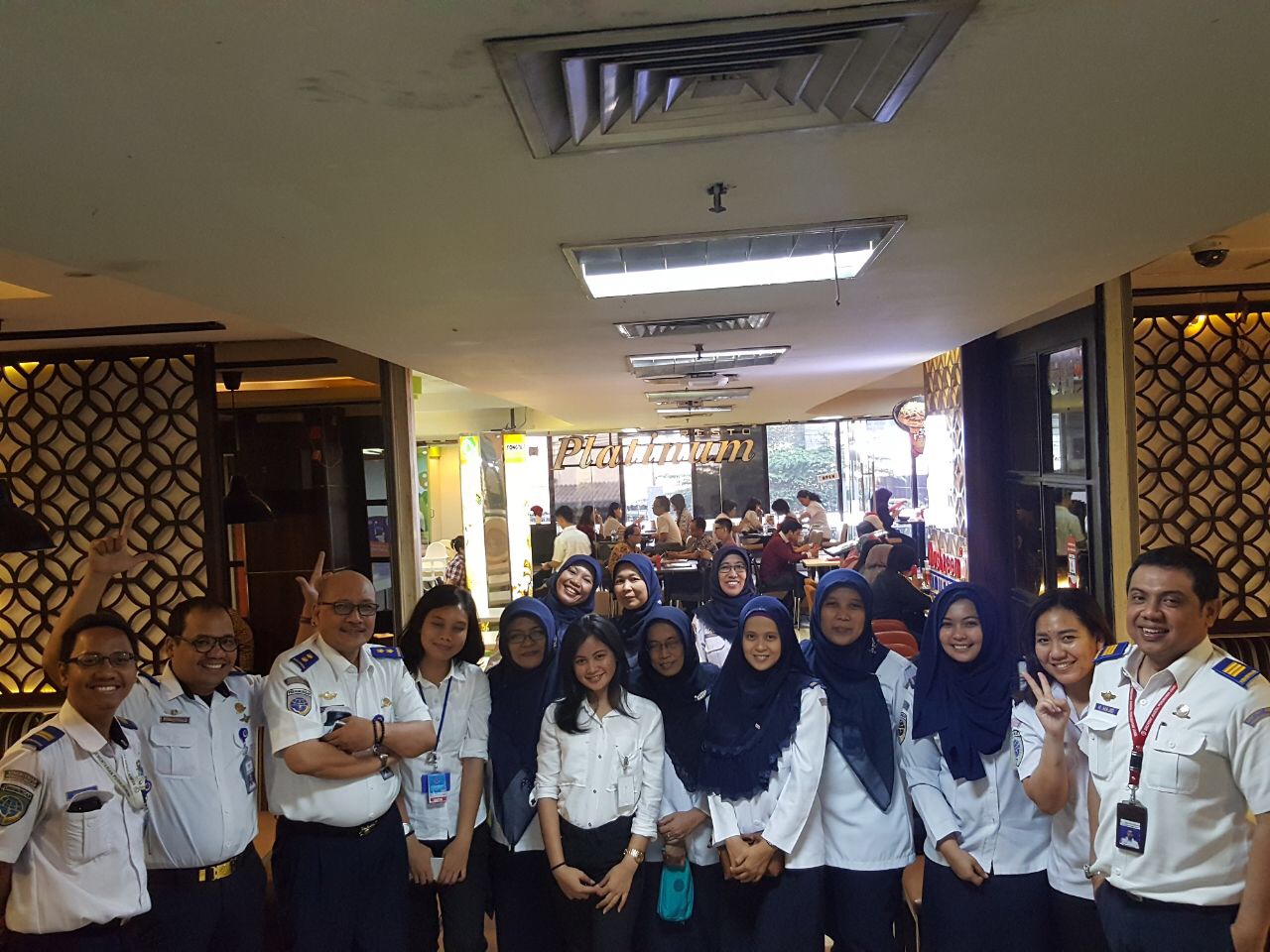 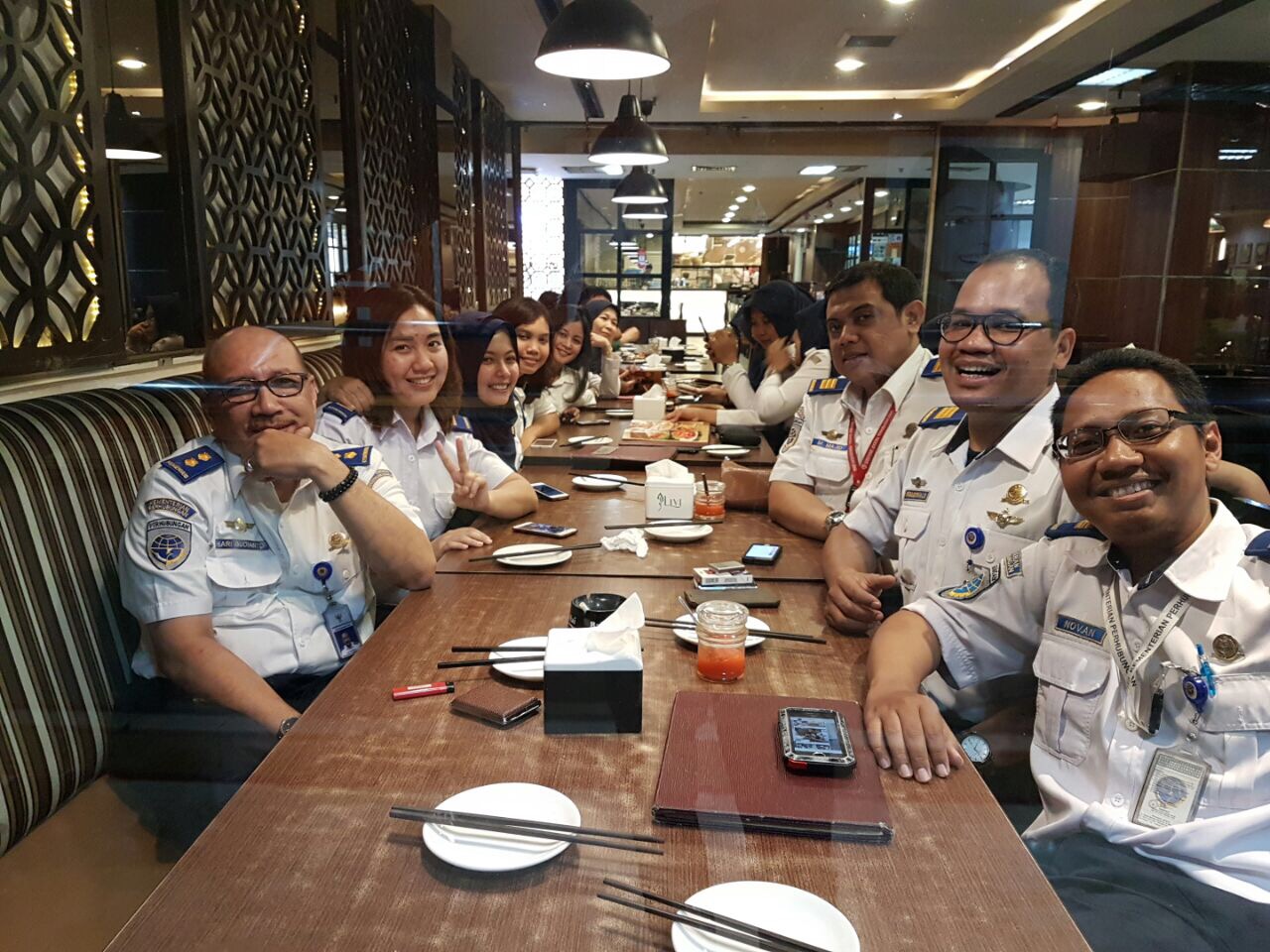 Cara menyusun laporan KP
Sudah menentukan topik apa yang akan dibahas dari sebelum melaksanakan KP 
Mencari informasi sebanyak dan selangkap mungkin mengenai topik yang dibahas 
Mengkonsultasikan topik yang dipiliih dengan dosen pembimbing 
Mencatat setiap kegitan yang baru dilakukan  
Menyicil membuat laporan dari awal melakalukan KP (dari hal yang paling sederhana)
Cara menyiapkan sidang KP
Membuat PPT semudah mungkin untuk dijelaskan 
Tidak bertele-tele saat menjelaskan 
Membuat PPT yang menarik
Benar-benar paham dengan apa yang ditulis 
Latihan presentasi sebelum sidang
Revisi laporan KP
Jangan pernah menunda untuk melakukan revisi 
Jangan pernah bosen dan capek untuk mengejar dosen 
Benar-benar memperhatikan ketika diberi masukan oleh dosen 
Membawa laporan yang sebelumnya ketika ingin melakukan revisi  
Jangan membuang buang waktu